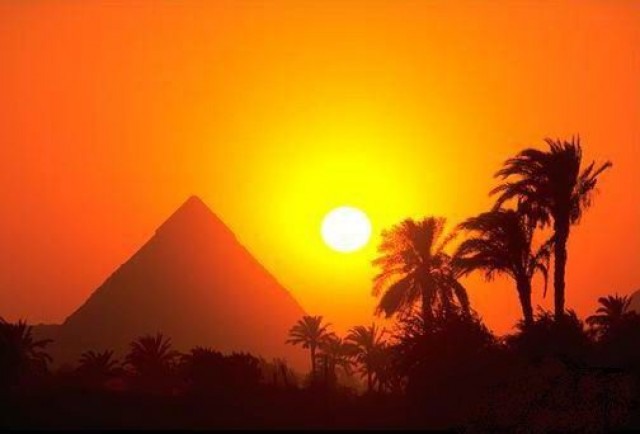 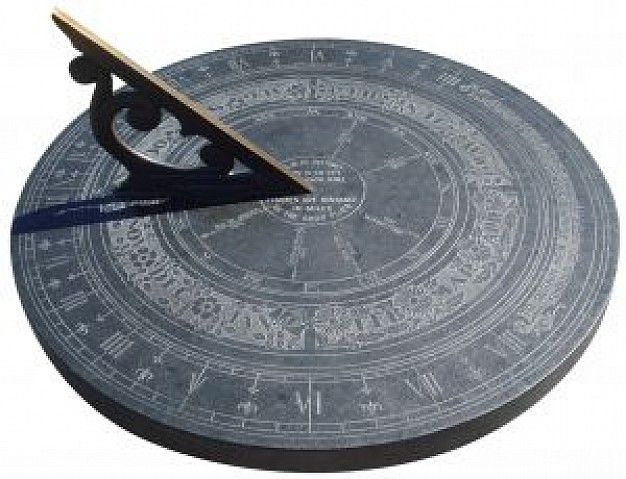 ГБОУ детский сад № 1344СВОУО ДО г. Москвы
ГБОУ Лицей № 1537 учебный корпус №1344
ПРОЕКТ
 «ЧАСЫ –ЧАСИКИ»
Часы играют ту же роль во времени, что и зеркало в пространстве.
                                                                                               Жан Бодрийяр

Выполнила воспитатель Малхасян Наира Суреновна.
                                        
                                                Москва 2016
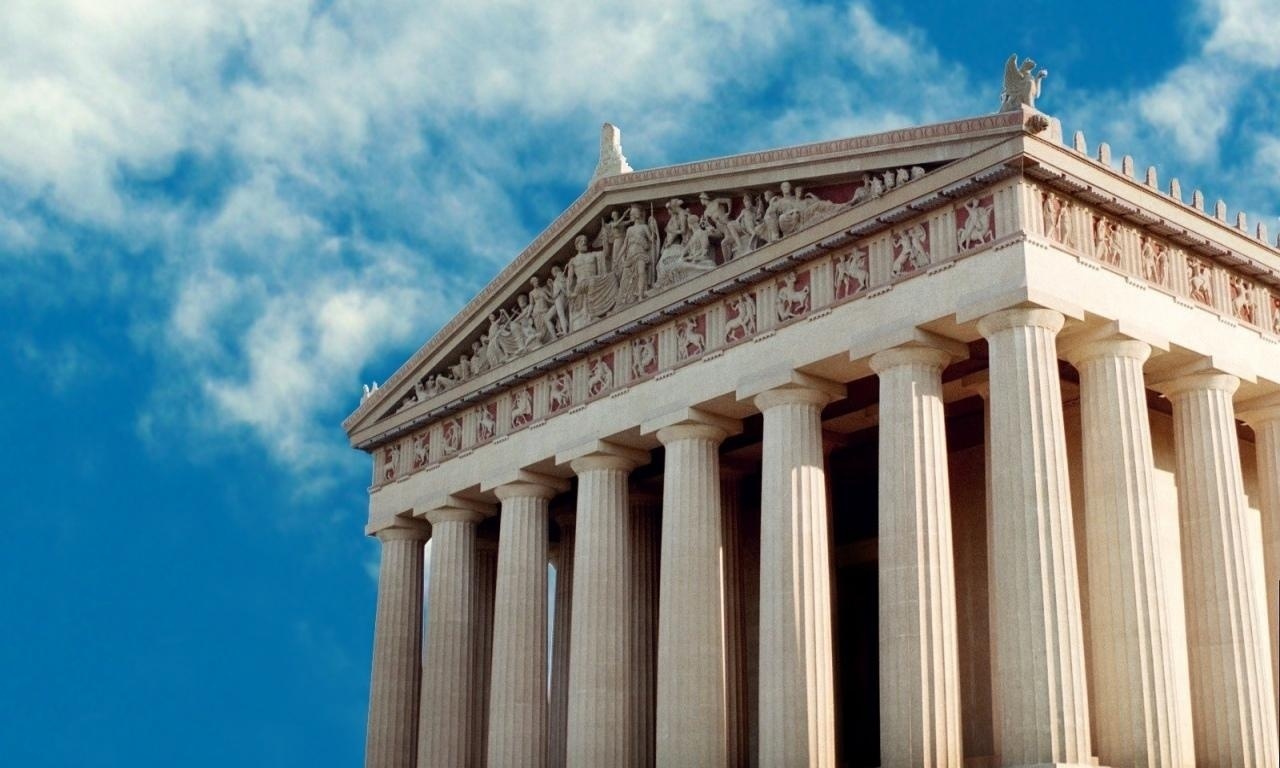 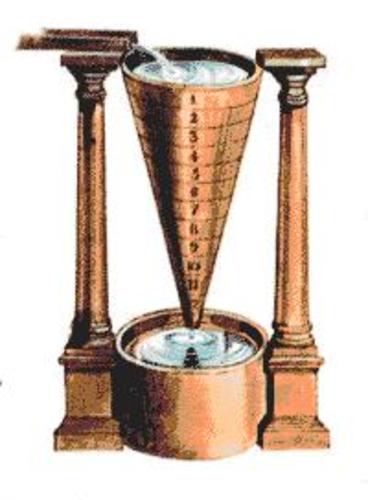 Проект - исследовательский, средней продолжительности.

Проблема проекта: Зачем человеку часы?

Цели  проекта:
1. Формирование представления детей о часах, как  неотъемлемой части жизни человека.
 2.  Формирование бережного отношения ко  времени.
ГБОУ д/с №1344
г. Москва
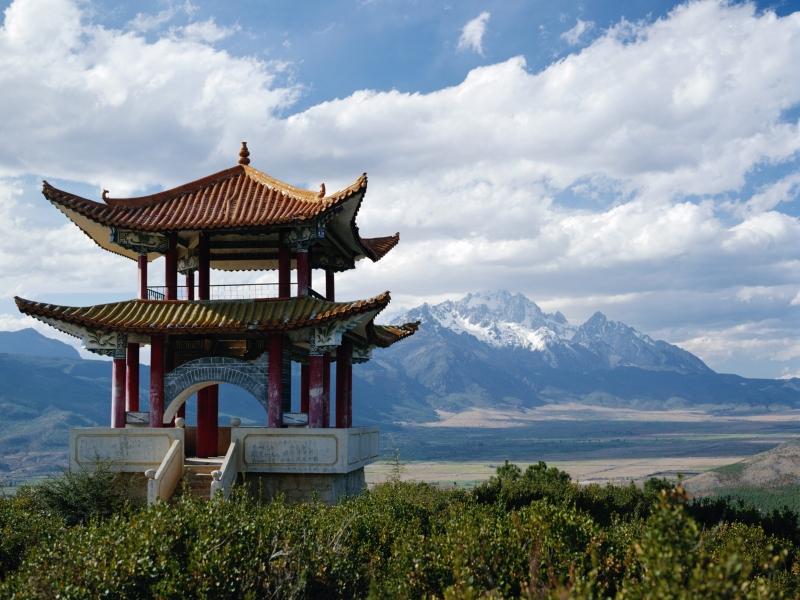 Задачи:
1. Развитие представления о часах, их составляющих.
2. Развитие у детей потребности в новых знаниях.
3. Формирование познавательных умений: наблюдение,    
    сравнение, классификация, заключение.
4. Развитие речи, пополнение словарного запаса  
    специальной терминологией.
5. Развитие коммуникативных качеств во время занятий и 
    презентации выставки.
6. Расширение кругозора детей через знакомство с разными
    видами часов.
7. Развитие творческого воображения с учетом особенностей
    пола ребенка.
8. Воспитание желания бережно относиться ко времени.
9. Вовлечение родителей в воспитательно- образовательный
    процесс.
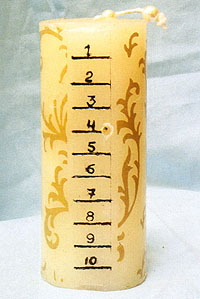 ГБОУ д/с №1344
г. Москва
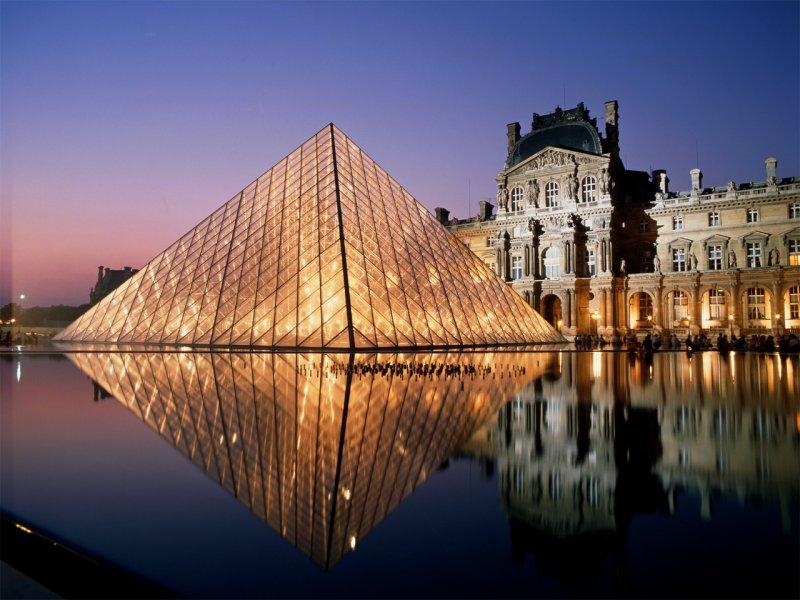 ГБОУ д/с №1344
г. Москва
Участники проекта:
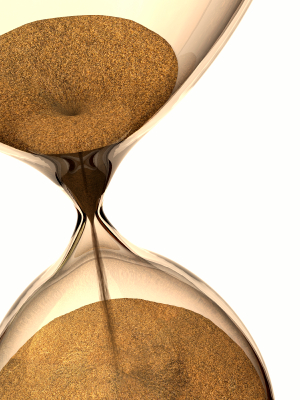 Воспитанники подготовительной 
к школе группы №7                                      ГБОУ детский сад №1344 г. Москвы, 
воспитатели группы, родители.
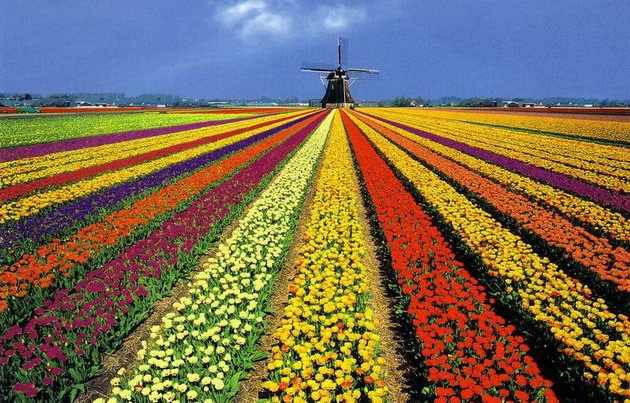 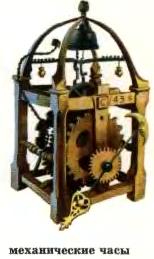 Ожидаемый результат: 
Полученные знания, а также систематизация полученных ранее,  помогут детям ориентироваться во временных отношениях (прошлое, настоящее, будущее, час, минута, секунда); 
Во время занятий с моделями часов дети приобретут начальные навыки определения времени. 
Во время экспериментирования предполагается формирование   наблюдательности, умения анализировать, классифицировать, делать выводы.
При создании выставки и её презентации предполагается развитие у детей творческого мышления, воображения, развитие связной речи, формирование умения публичных выступлений.
 Активное взаимодействие детей, родителей,  воспитателей.
ГБОУ д/с №1344
г. Москва
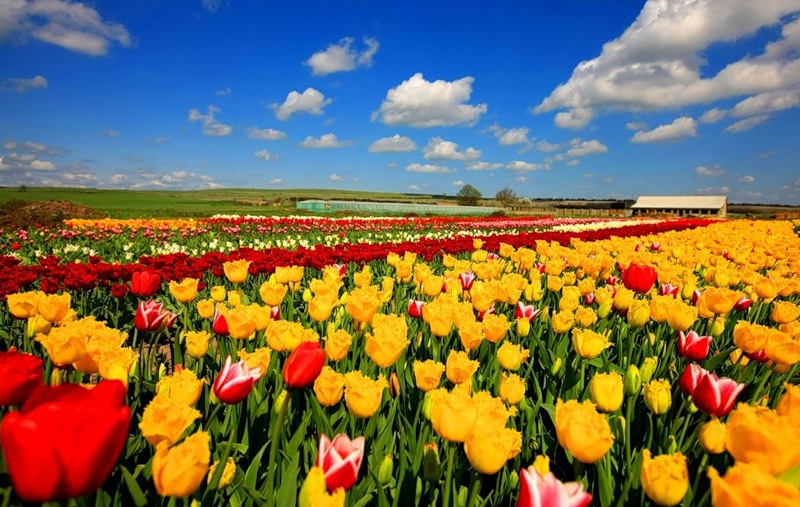 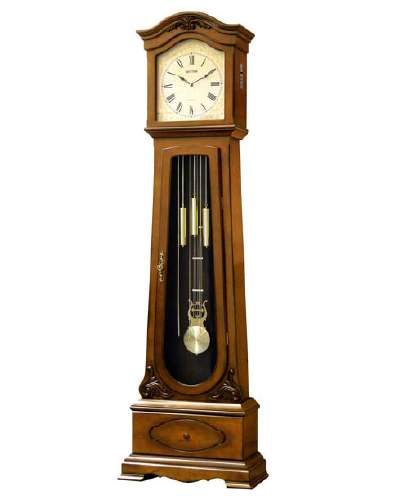 Продукт проектной деятельности: выставка «Часы-часики», творческая  презентация выставки детьми.
ГБОУ д/с №1344
г. Москва
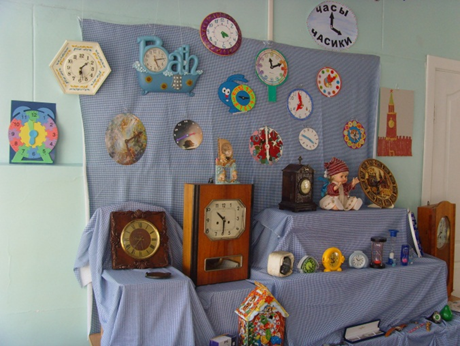 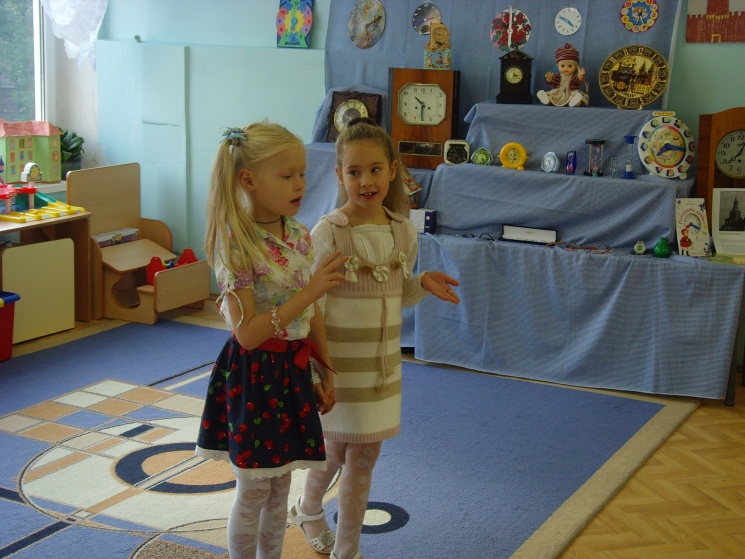 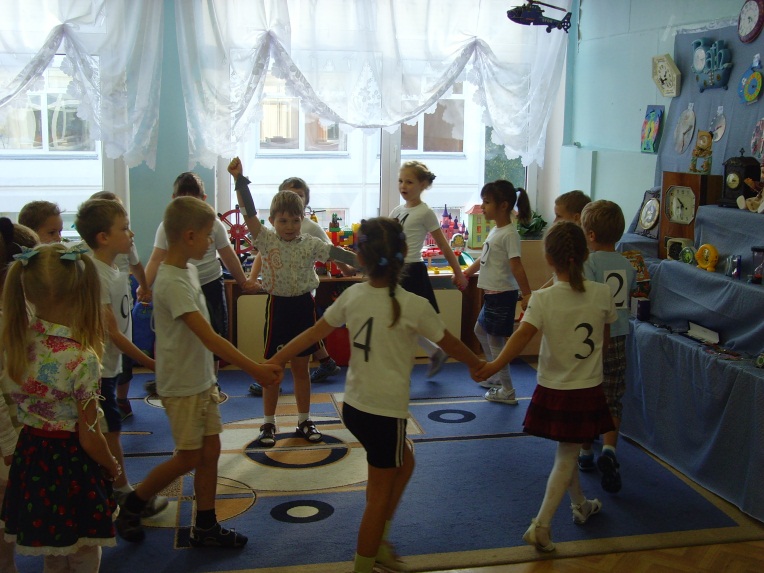 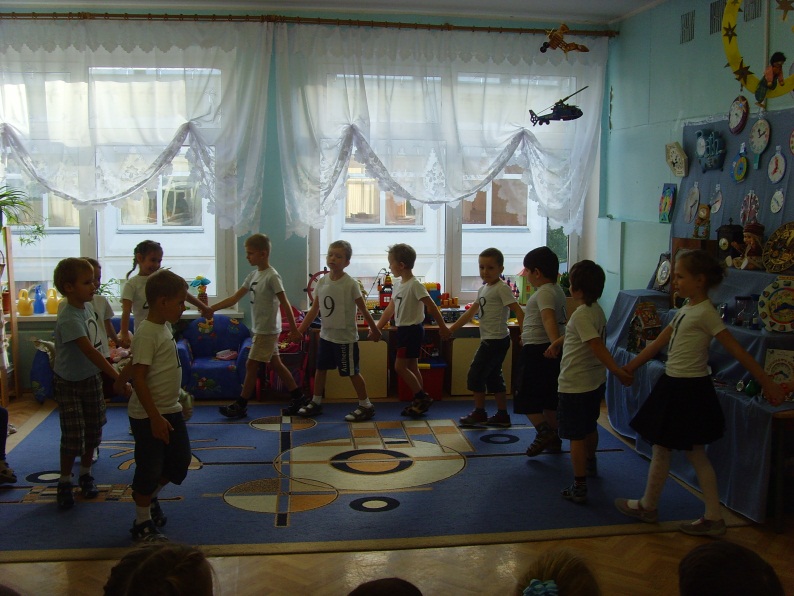 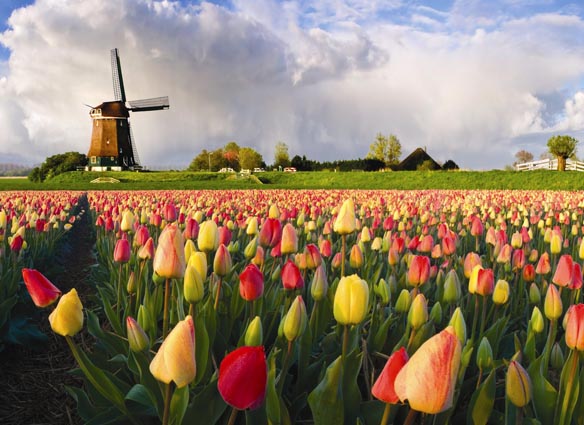 ГБОУ д/с №1344
г. Москва
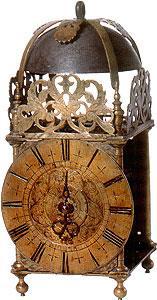 Этапы проекта
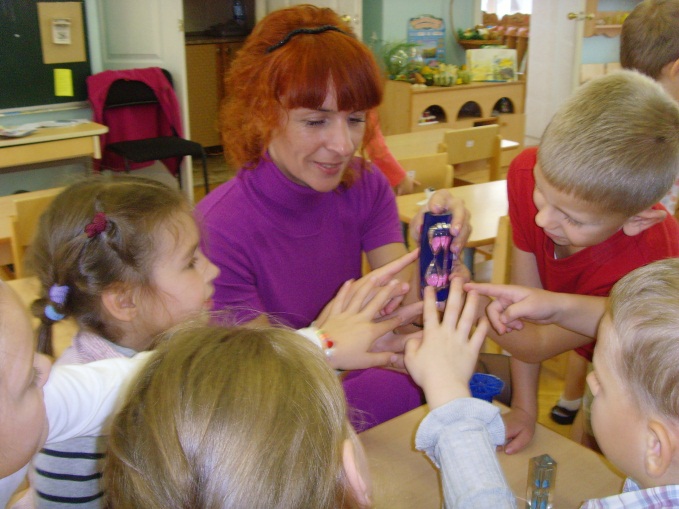 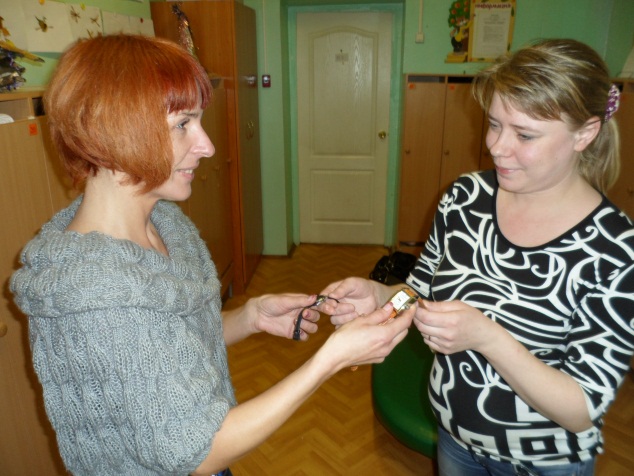 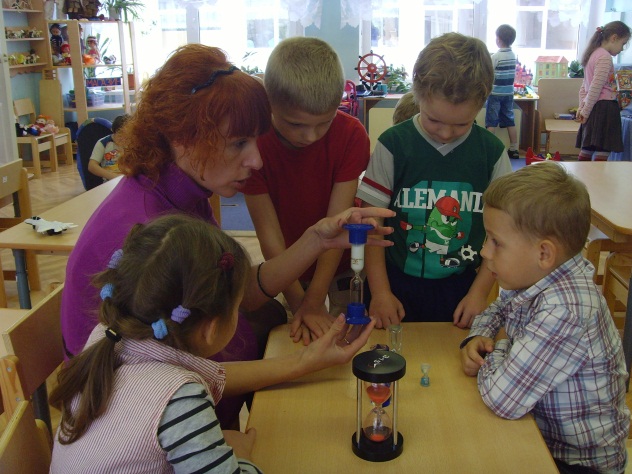 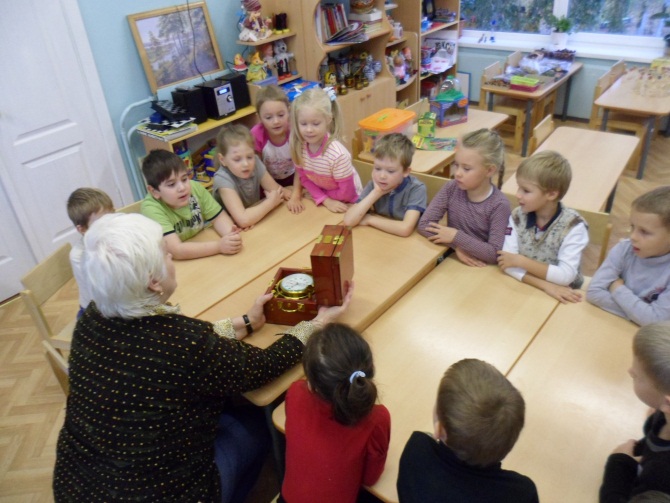 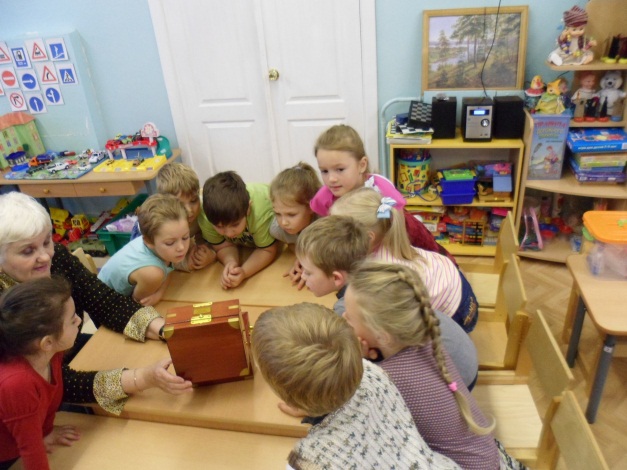 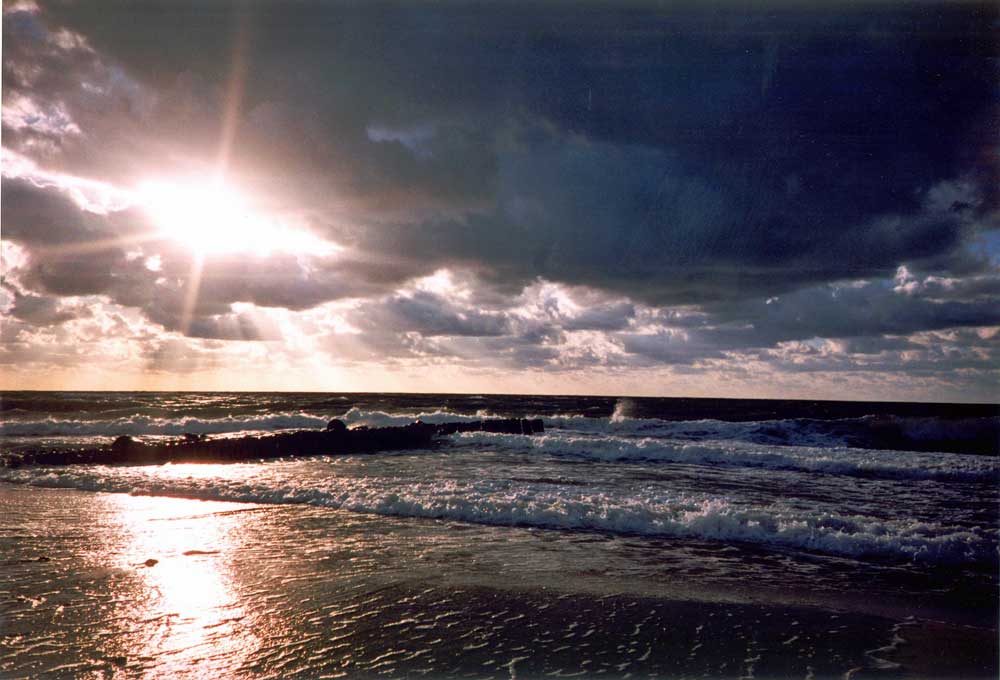 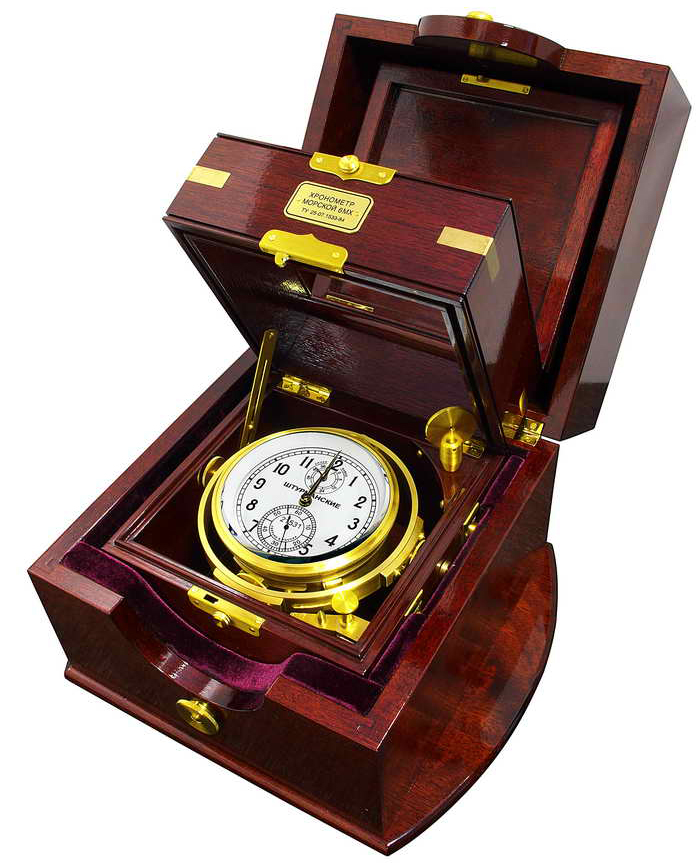 ГБОУ д/с №1344
г. Москва
I этап
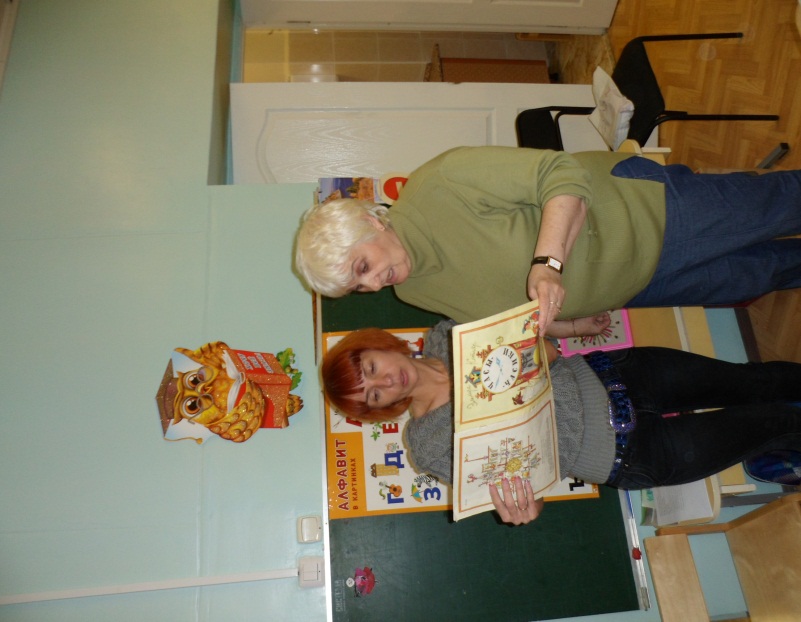 Обсуждение темы проекта и выбор формы для его защиты.

Работа с методическим материалом, литературой по данной теме.

 Обсуждение с родителями возможности предоставления экспонатов на выставку.
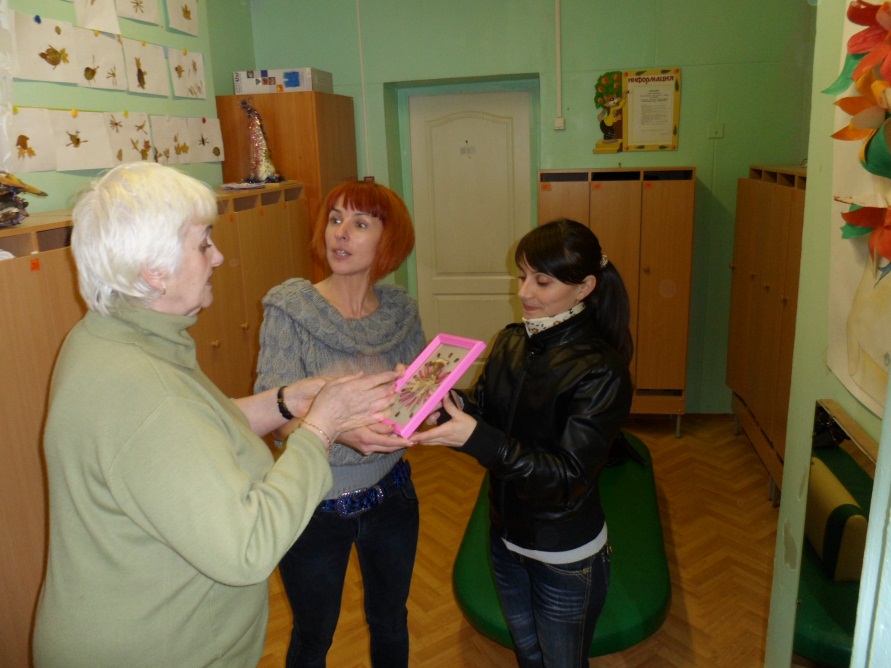 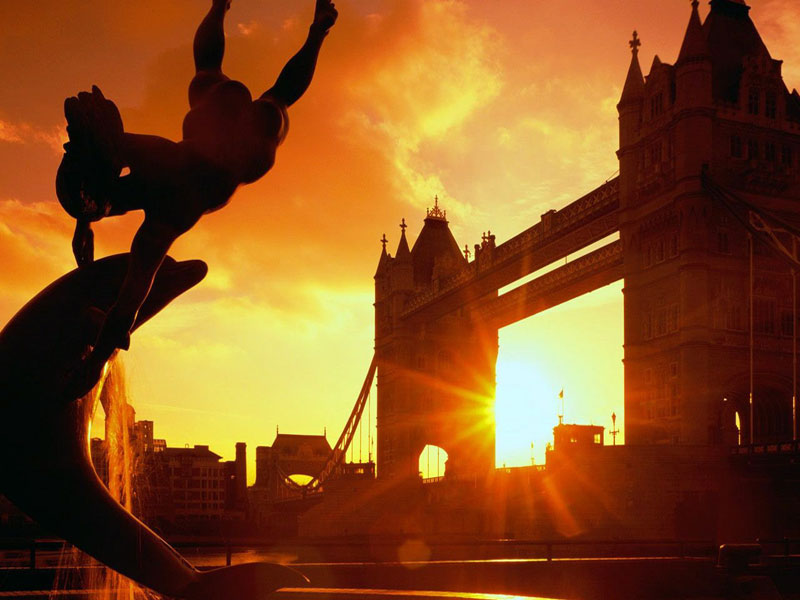 ГБОУ д/с №1344
г. Москва
II этап
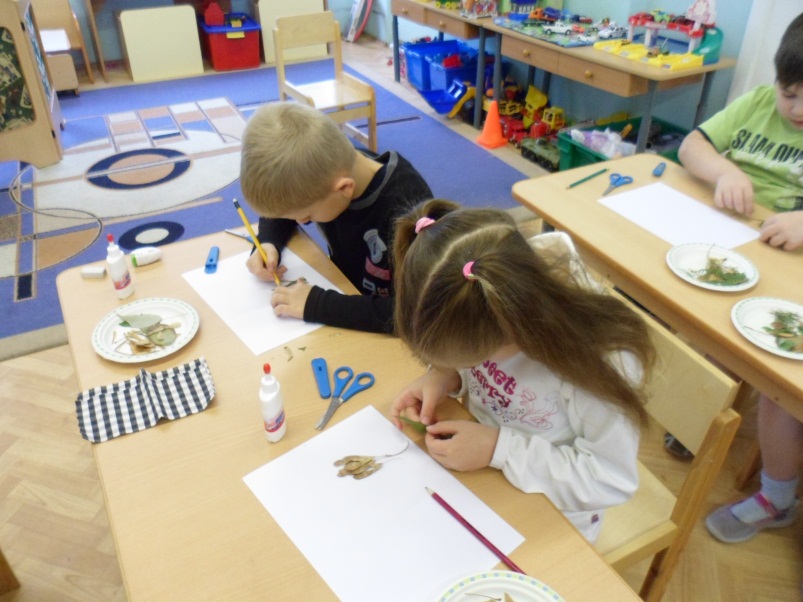 Объединение детей в творческие группы.

Распределение ролей для участия в презентации выставки
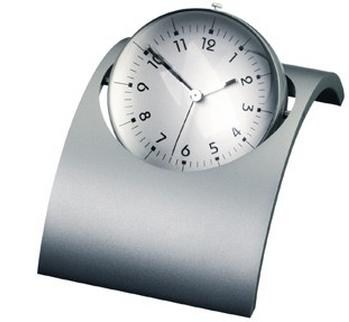 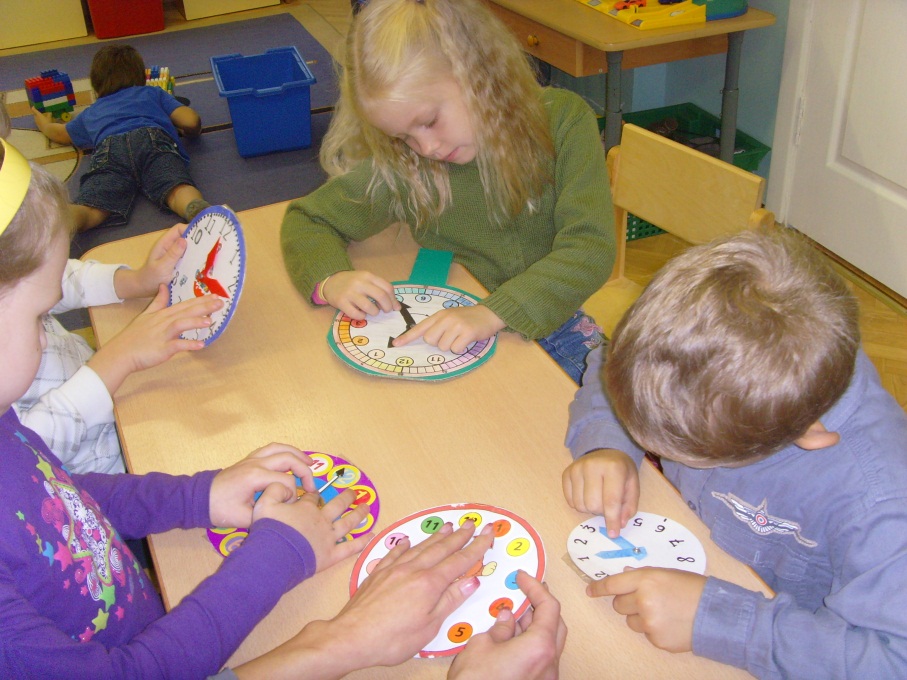 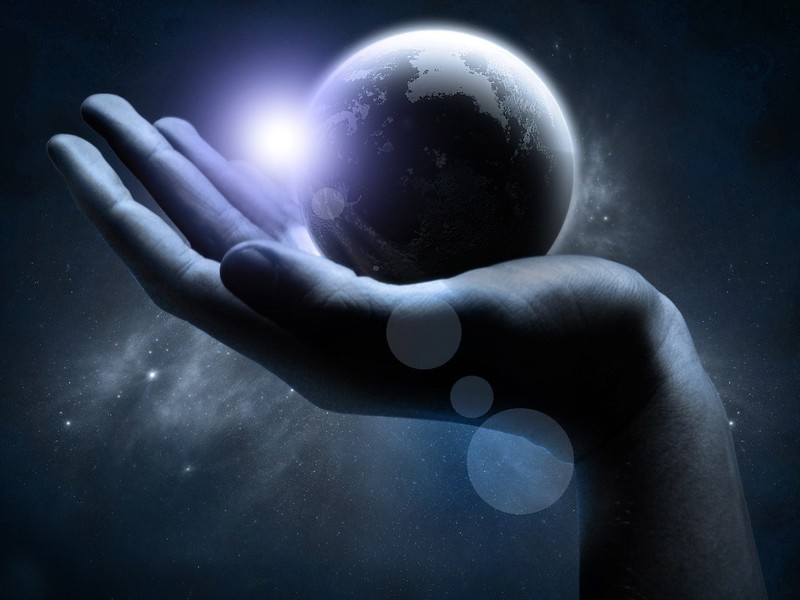 ГБОУ д/с №1344
г. Москва
III этап
Получение и систематизация полученных ранее знаний о временных отношениях.
Экспериментирование.
Развитие речи и коммуникативных качеств во время подготовки презентация выставки.
Формирование бережного отношения ко времени через знакомство с устным народным творчеством, сказкой Шварца Е.Л. «Сказка о потерянном времени».
Подготовка дидактического материала для занятий детей совместно с родителями. 
Развитие творческого воображения.
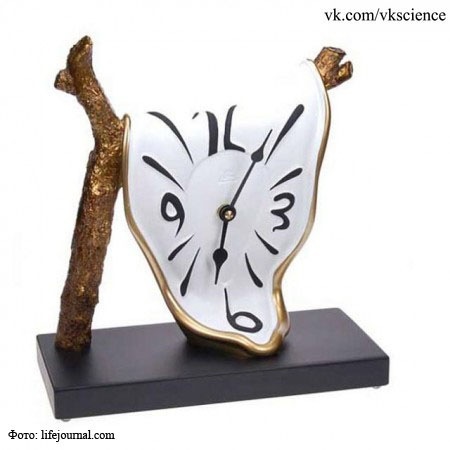 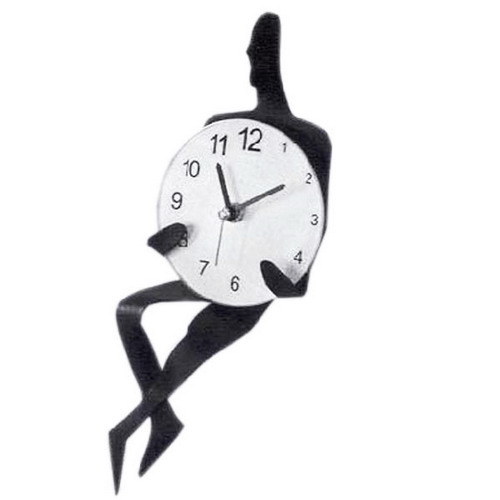 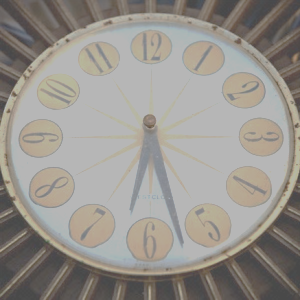 ГБОУ д/с №1344
г. Москва
IV этап
Оформление выставки.
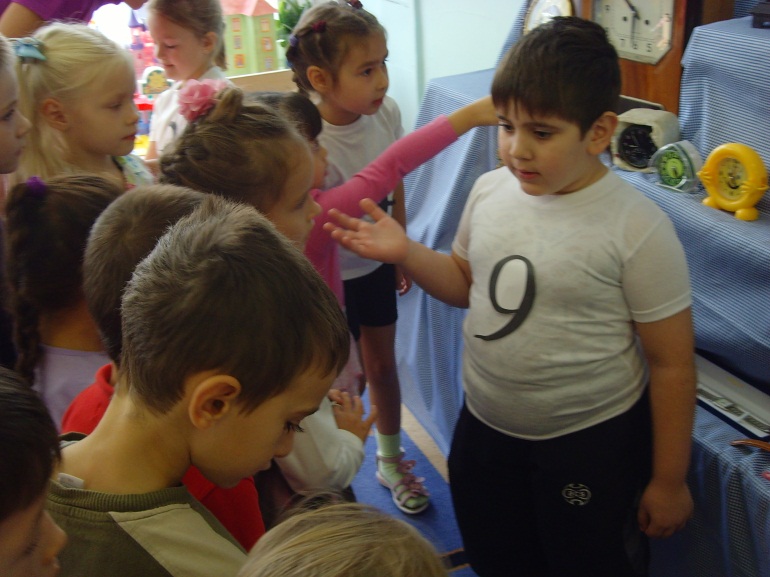 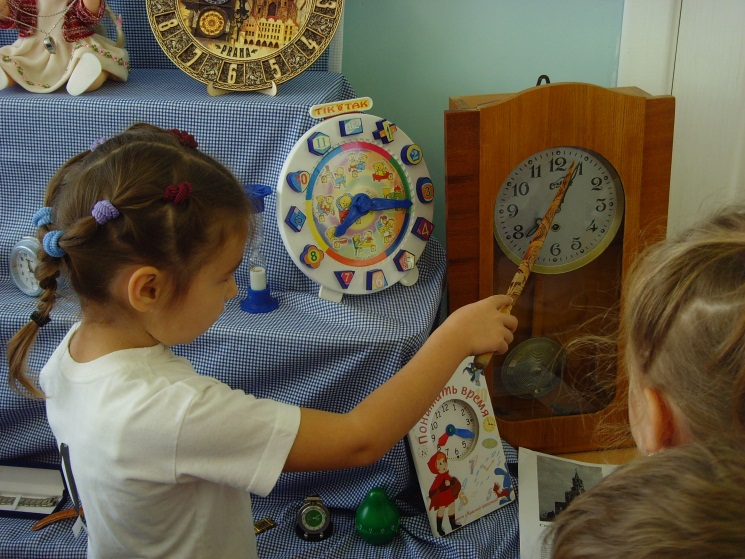 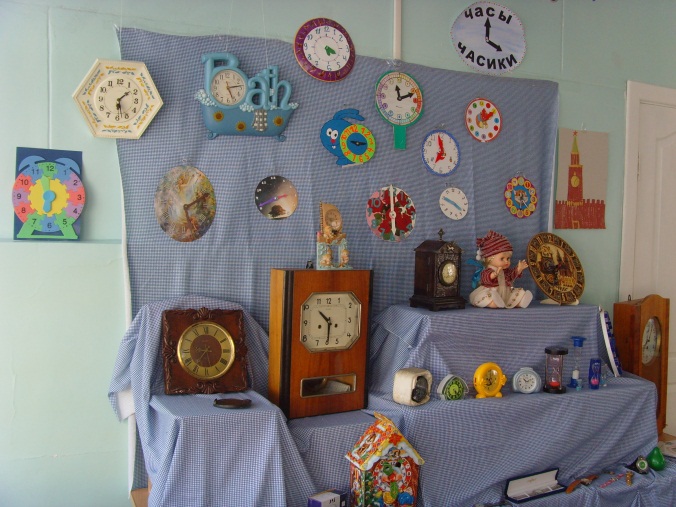 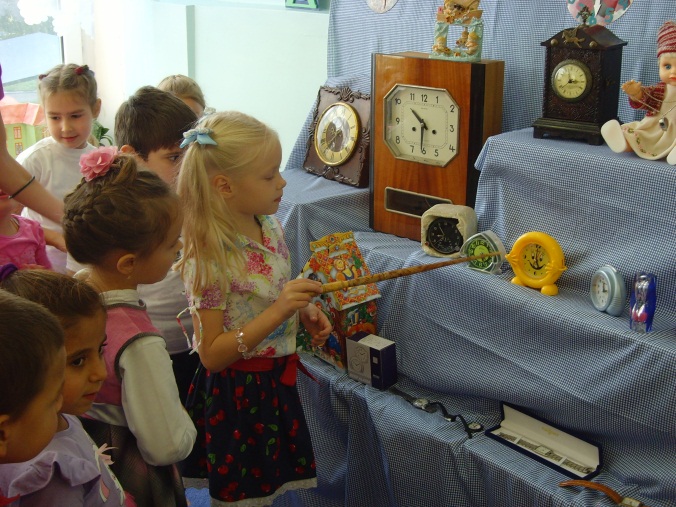 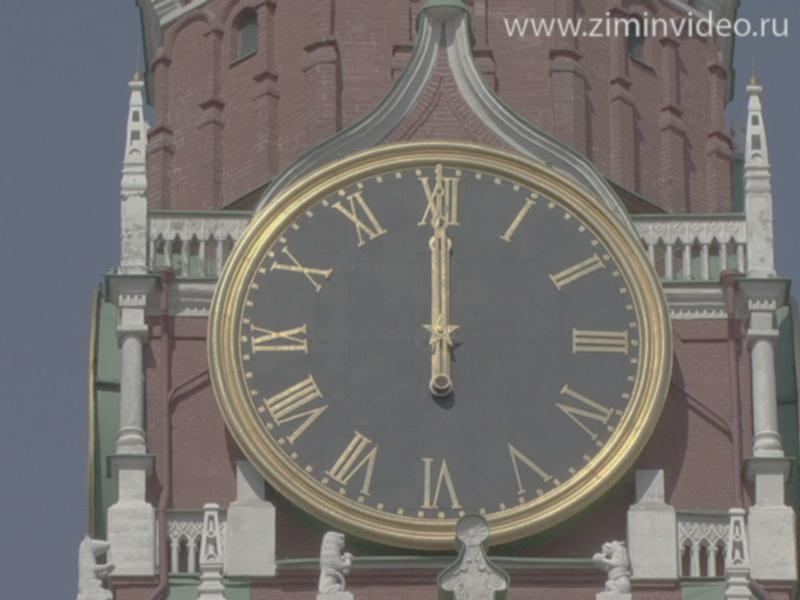 ГБОУ д/с №1344
г. Москва
V этап

Презентация выставки в форме  досуга, организованного для детей 
     подготовительной к школе группы №1.

Презентация проекта на педагогическом совете в ГБОУ детский сад №1344.